Let’s have a talk
Electric Vehicles
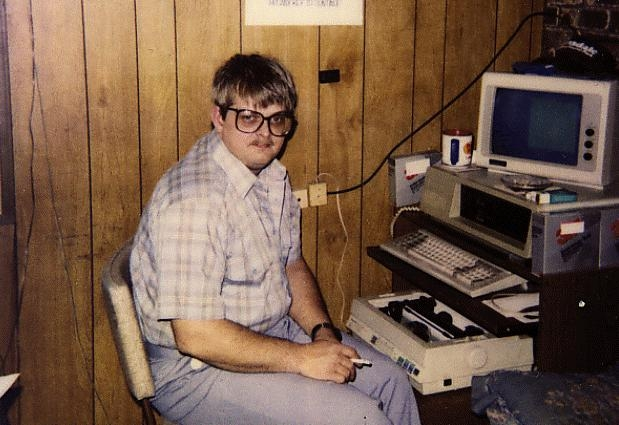 My Expertise
None
The Driven
Just have a think
ABC - Science & Tech
Autoblog
MIT News
The Guardian - Self Driving Cars
Lifehacker
CNBC
Nerd
[Speaker Notes: The Driven
Just have a think
ABC - Science & Tech
Autoblog
MIT News
The Guardian - Self Driving Cars
Lifehacker
CNBC]
Vehicle Types
And some basics
Regenerative Braking
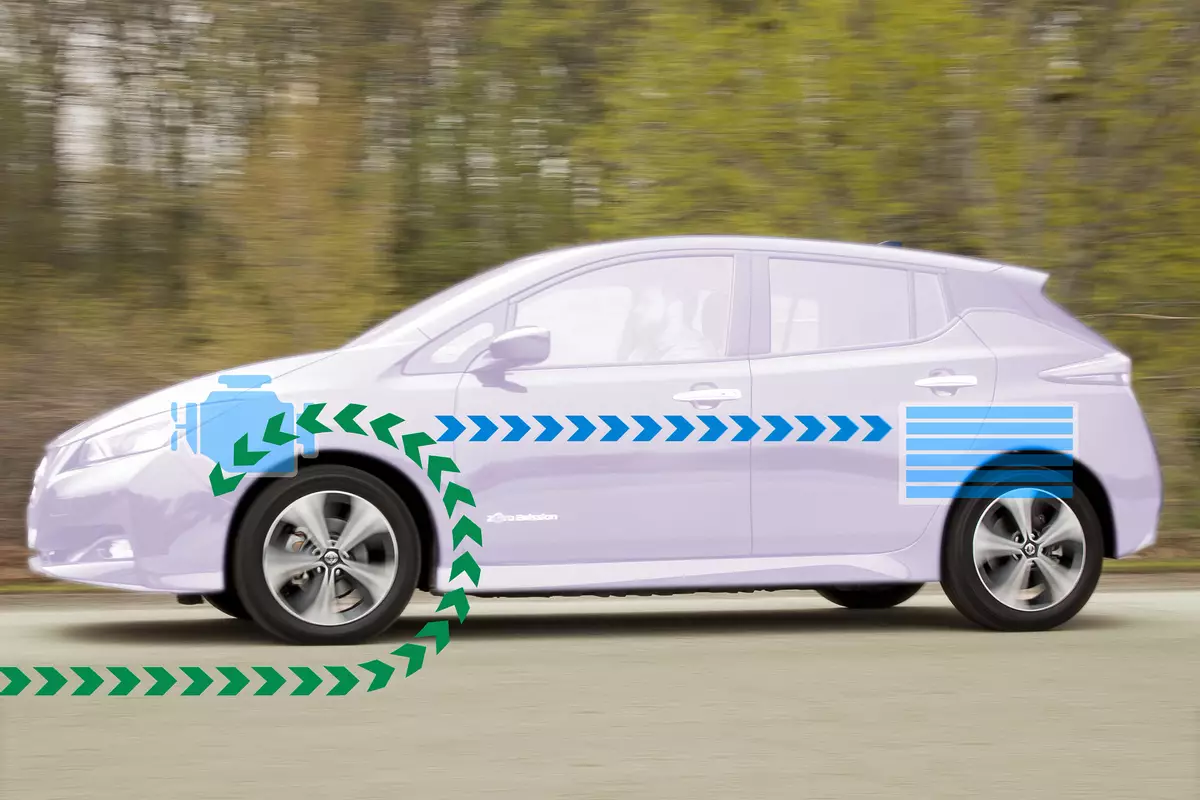 [Speaker Notes: Blackheath - Near empty
Bottom of Victoria pass - + 50km range]
Construction
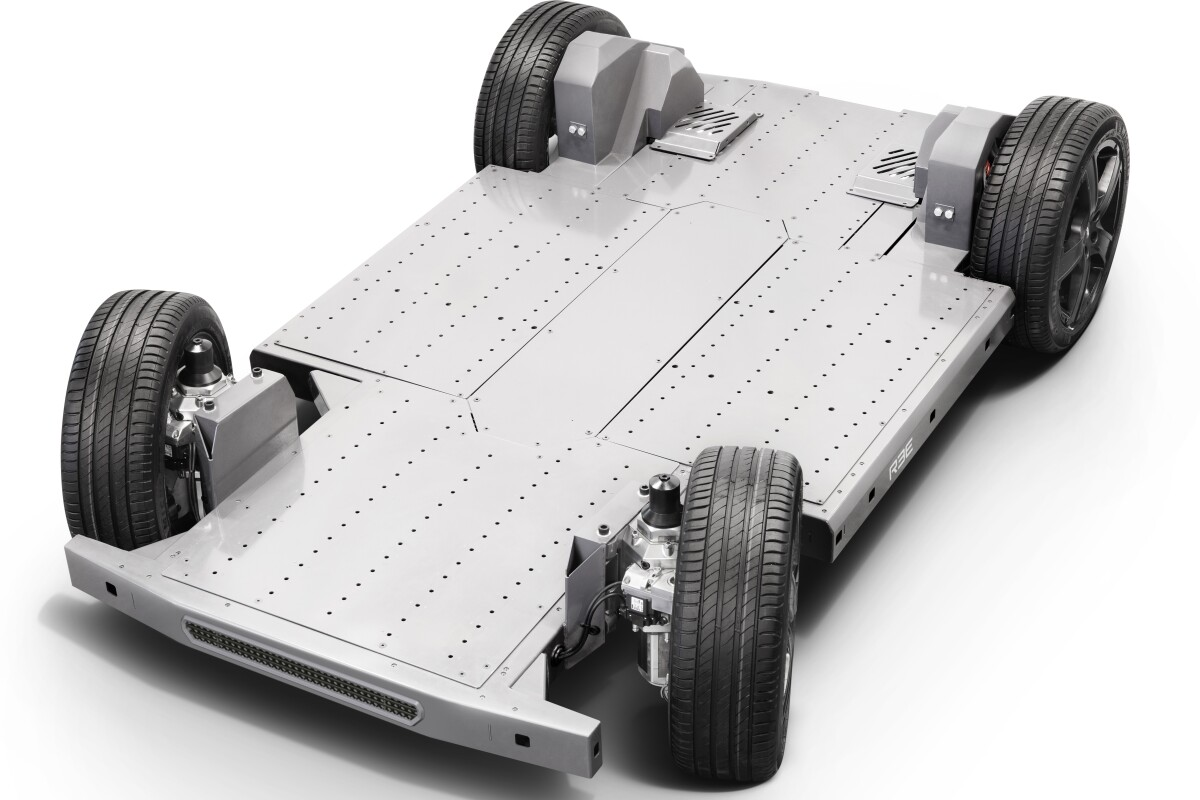 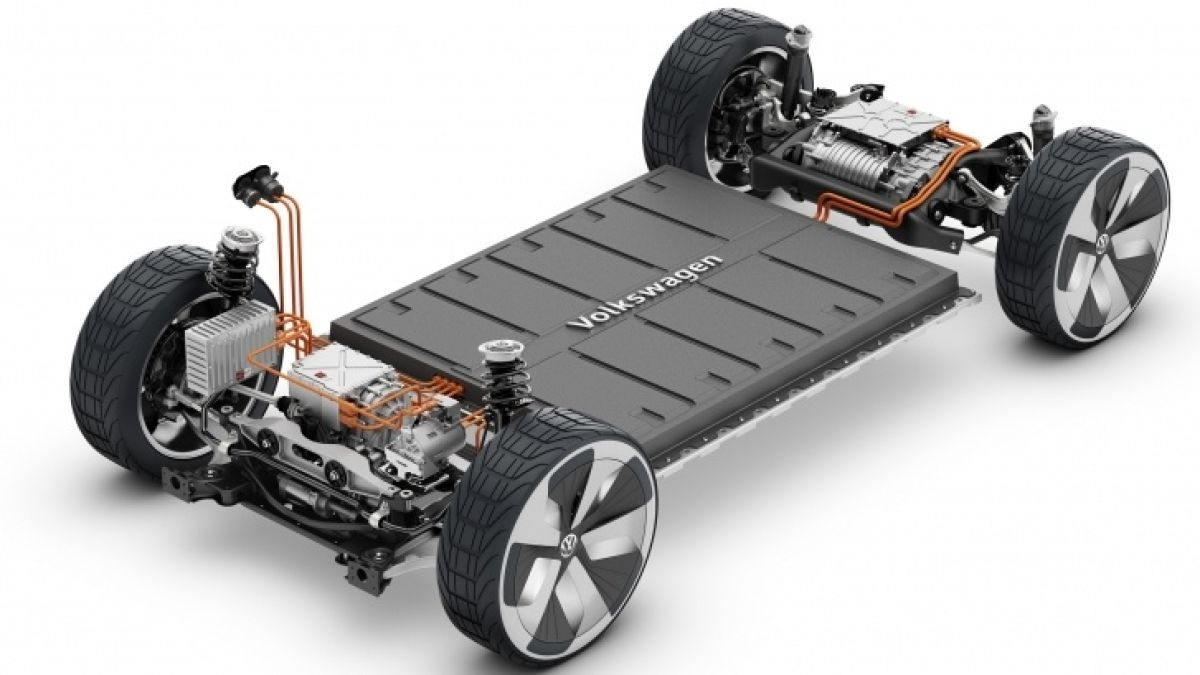 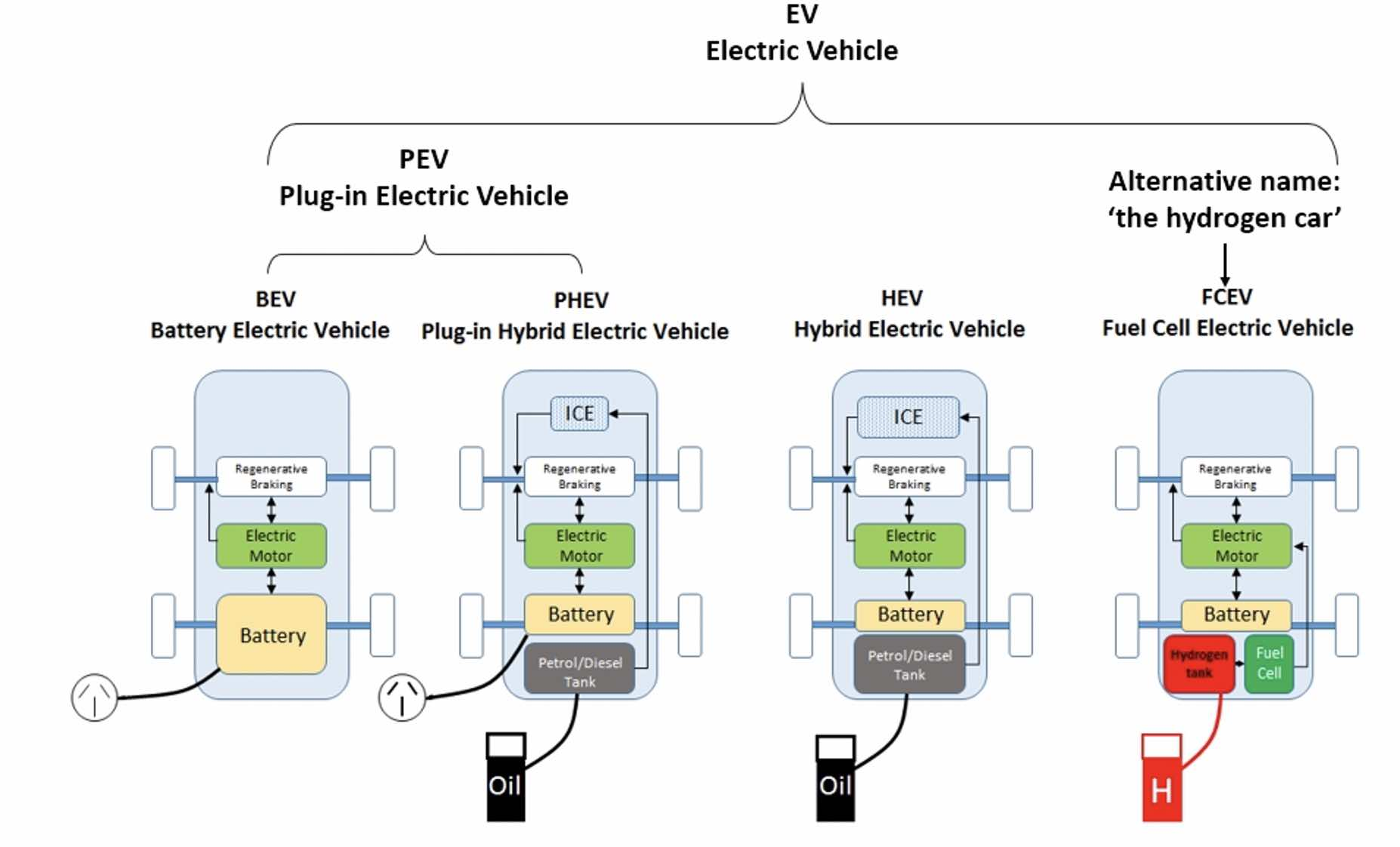 Car Types
ICEInternal Combustion Engine
When will all this happen?
Wot’s Driving the Changeover to EVs?
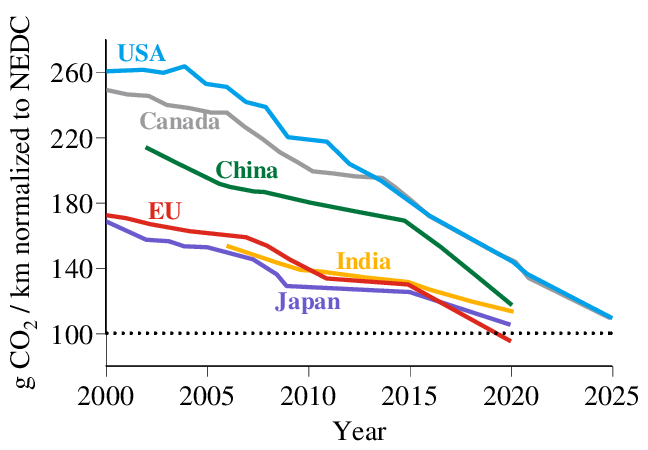 Vehicle Emission Standards
AUS
[Speaker Notes: New European Driving Cycle]
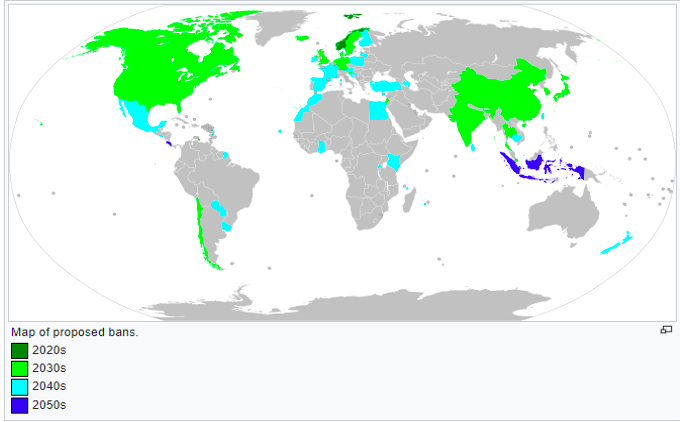 When ?
Nissan’s CEO, Ashwani Gupta:
“... we’ve decided not to develop ICE engines, starting [from] Euro 7, for Europe.”

Brussels-headquartered campaign group Transport & Environment:
“...  it’s expected that Euro 7 standards will be implemented in 2025”
CNBC 9/2/2020
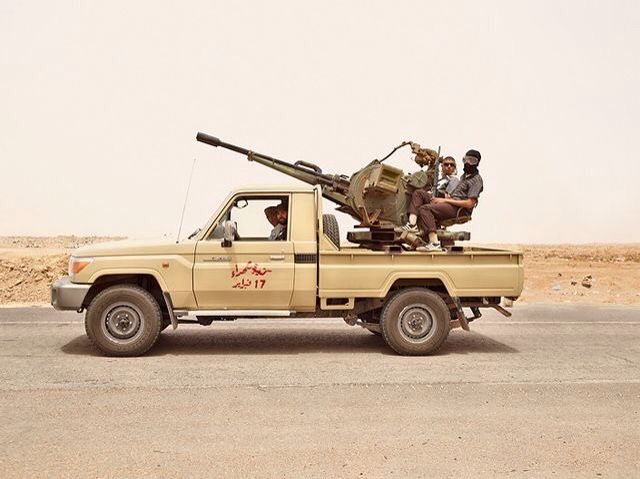 Continuing ICEV Demand - Hilux?
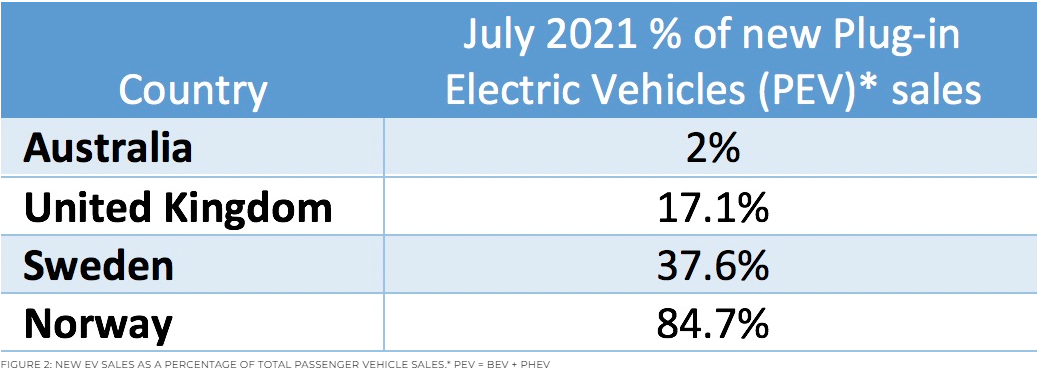 EV uptake maybe sooner than most pundits anticipate
Osborne effect (The Driven  - 7 July 2020) ??
Osborne 1 (1981)
Osborne Executive
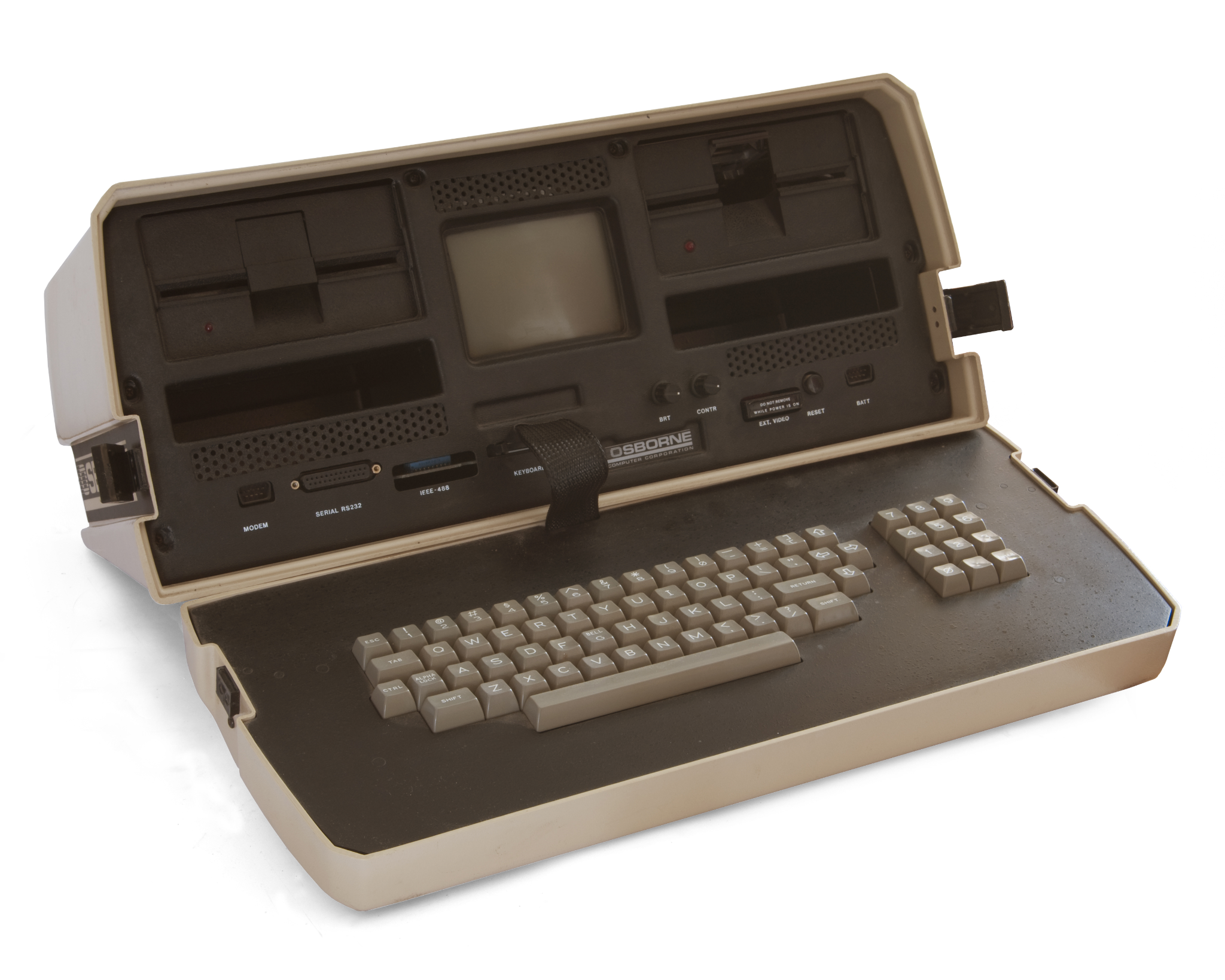 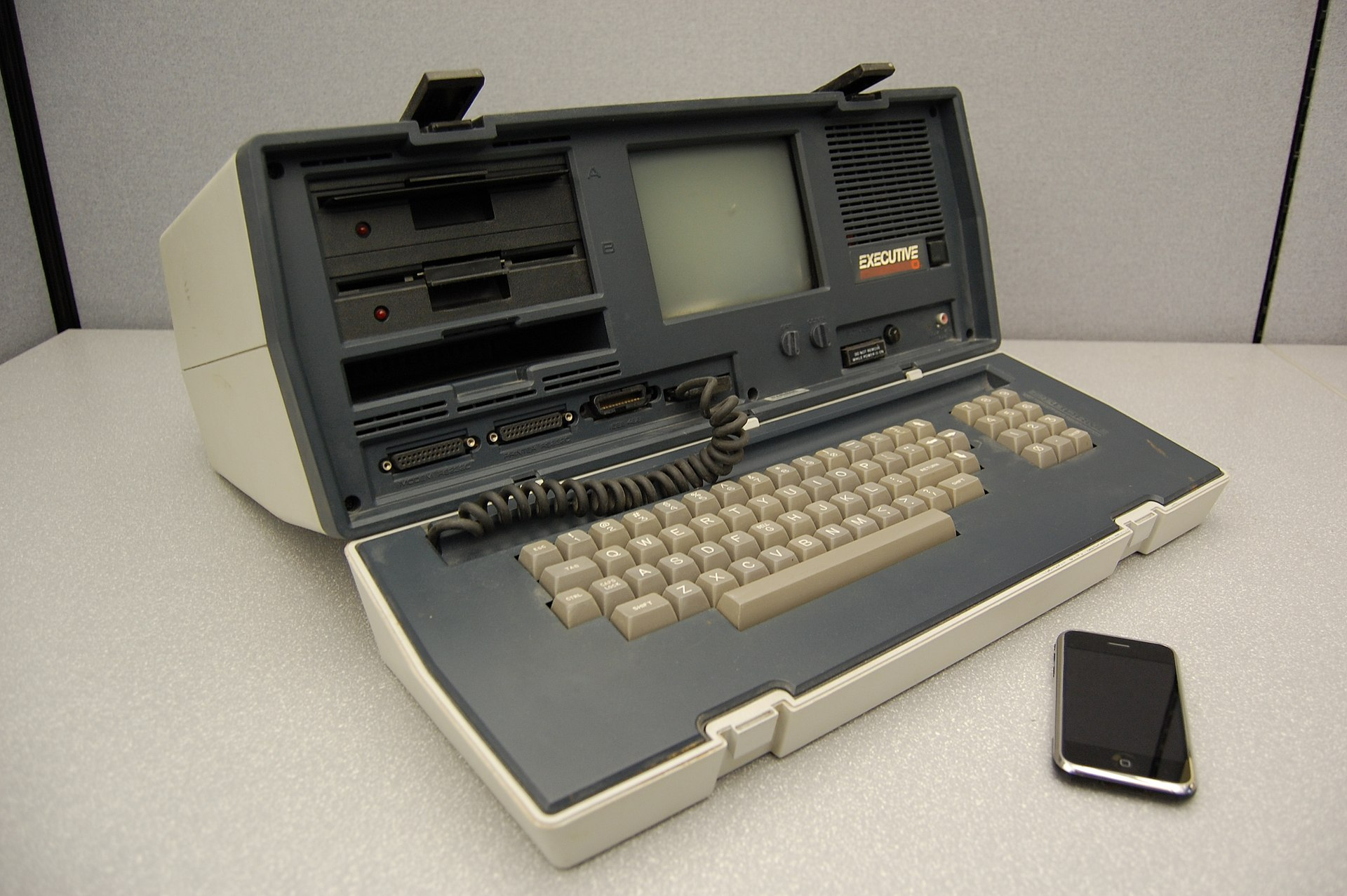 (Bankrupt 1983)
EV uptake maybe sooner than most pundits anticipate
“The initial batch of 240 Hyundai IONIQ 5 EVs sold out in just over two hours” (carsales.com - 12 October 2021)
“Never in my wildest dreams”: Kia Australia’s Damien Meredith amazed by huge interest in EV6 and speed of electric shift. (Driven podcast - 25/2/2022)
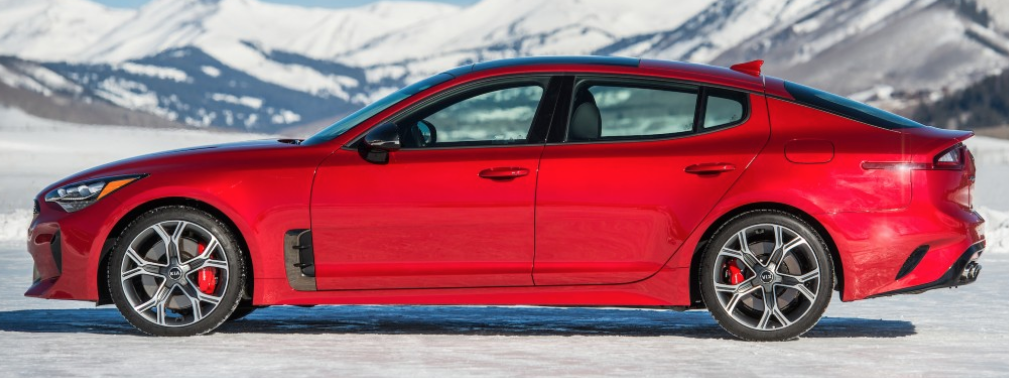 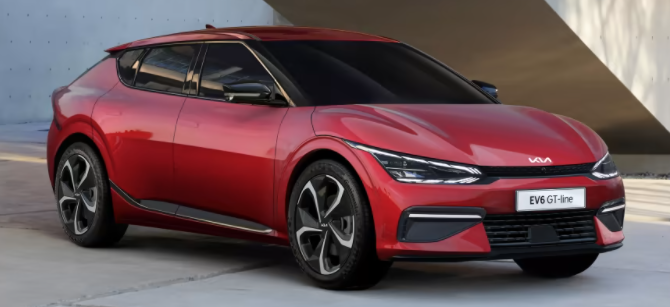 2017 Stinger - 10,000 EOI
2022 EV6 - 25,000 EOI1,500 Firm Orders
[Speaker Notes: Damien Meredith quotes:
Stinger - 10,000 EOI	EV6 - 25,000 EOI	1,500 Firm Orders  3 years to fulfill?
Could handle ~ 5,000 cars / year - getting ~ 500/year
EV6 $72k - $85k
End of decade - 50% EV on the road]
Australian BEV Sales 2021 (Available models)
12,000
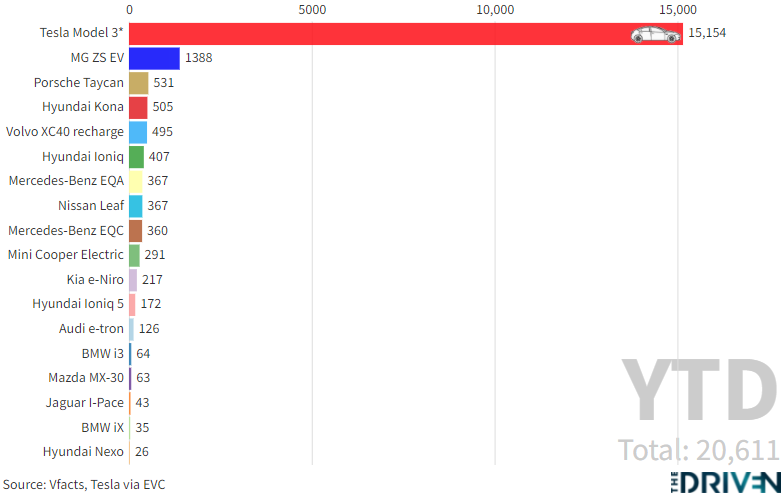 New models for Aus 2022
Audi E-Tron S
Audi E-Tron GT
BMW i4	Medium car
BYD Yuan Plus
Citroen e-C4
Cupra Born
Ford E-Transit
Genesis GV60
Genesis Electrified GV70
Genesis Electrified G80	
Hyundai Ioniq 5 58kWh
Kia EV6 (base and GT-Line)
Kia Niro Electric
Kia EV6 GT
Mercedes-AMG EQS53
Mercedes-Benz EQA350
Mercedes-Benz EQV
Mercedes-Benz eVito
Mercedes-Benz EQB
Mercedes-Benz EQE
MG ZS EV
Ora Good Cat
Peugeot electric car
Polestar 2
Porsche Taycan (base RWD)
Porsche Taycan 4 Cross Turismo
Porsche Taycan GTS sedan
Renault Kangoo EV
Renault Megane E-Tech Electric
Skoda Enyaq iV
SsangYong Korando E-Motion
Tesla Model Y
Toyota BZ4X
Volvo XC40 Recharge Pure Electric
Volvo C40 Recharge
Fill ‘er up
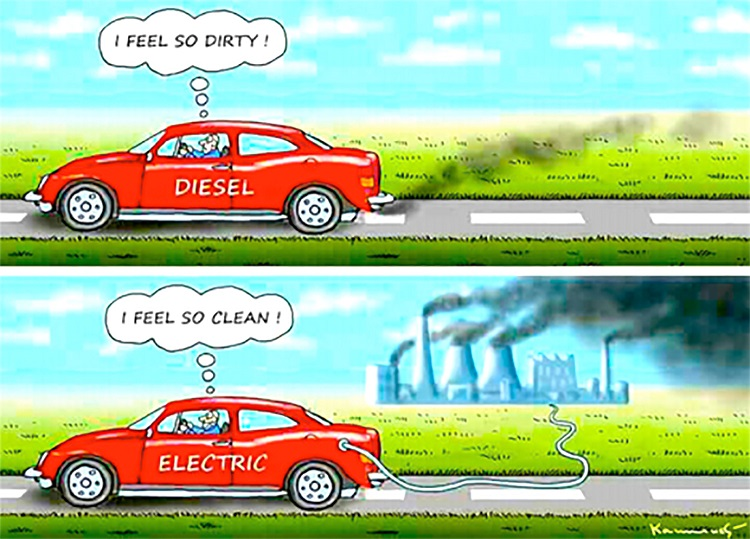 Charging Plugs - Australia
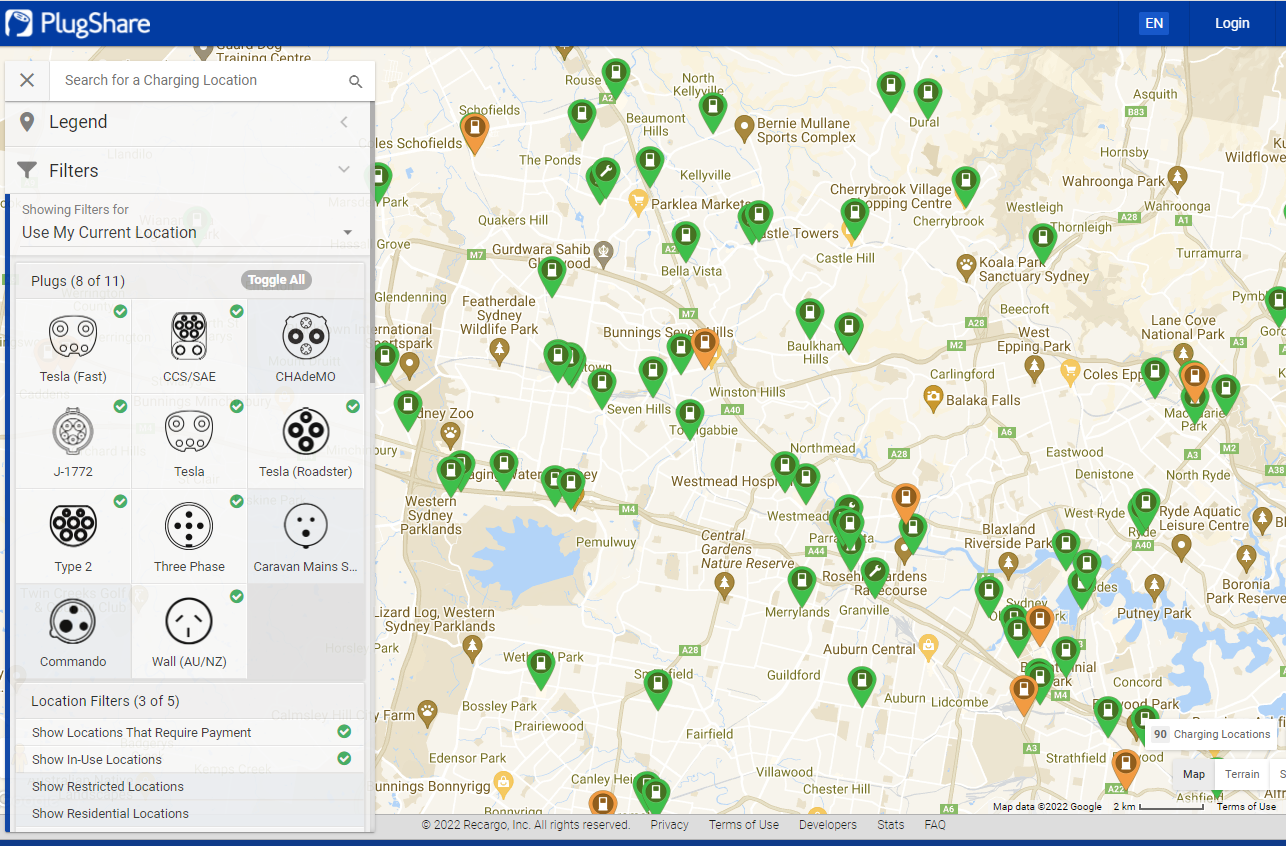 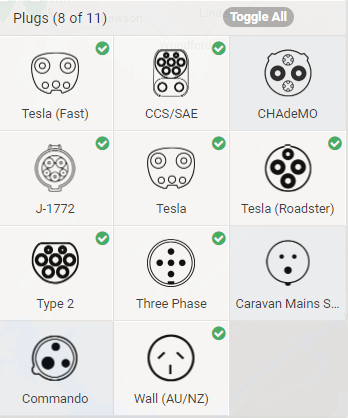 www.plugshare.com
Charging Plugs - Adapters
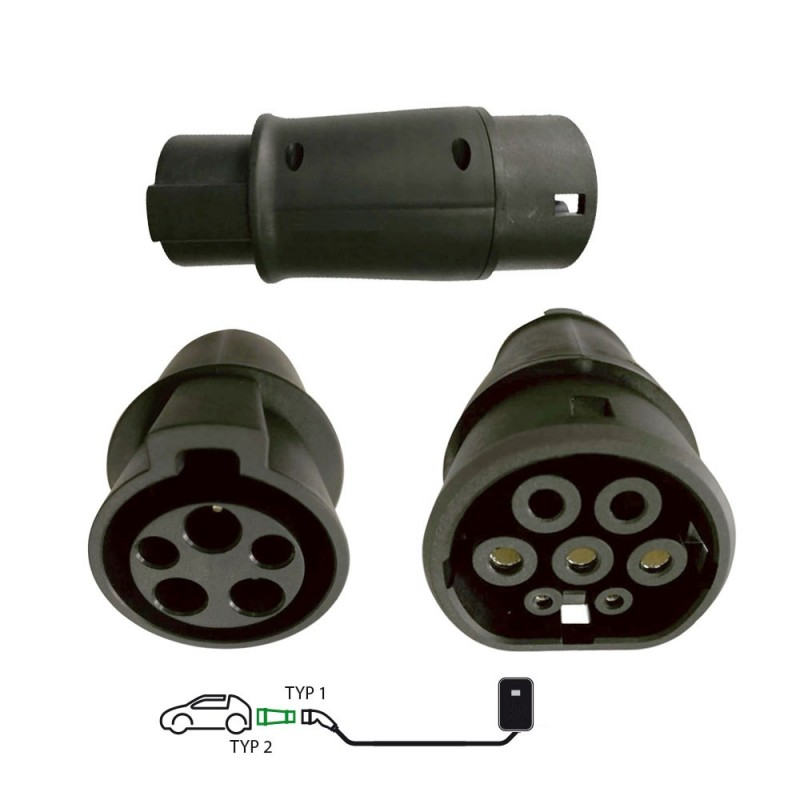 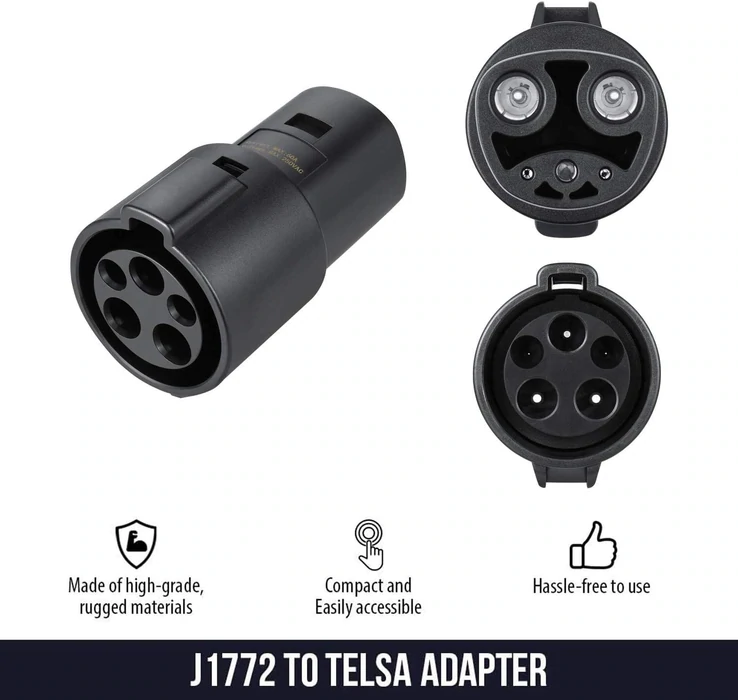 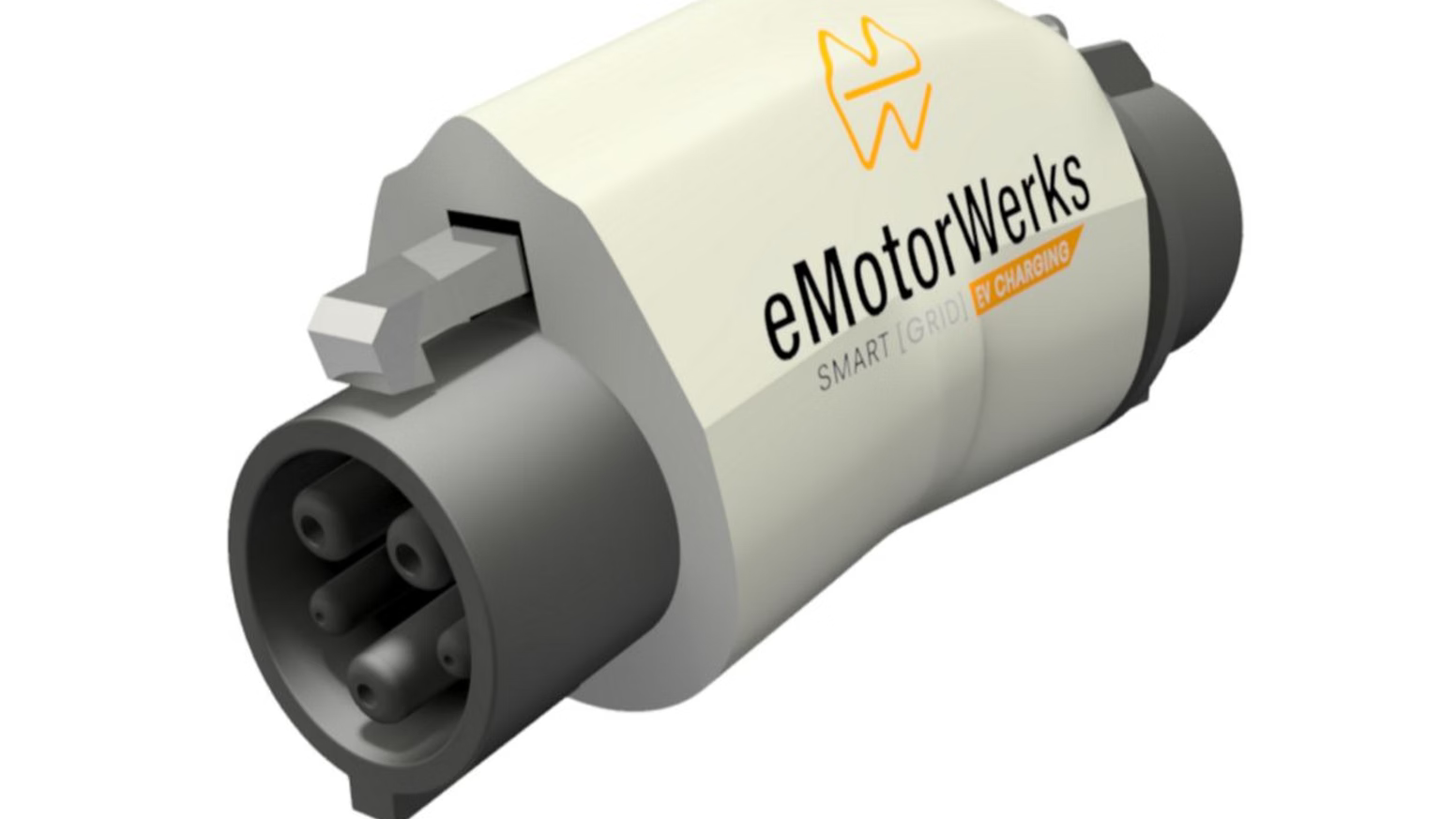 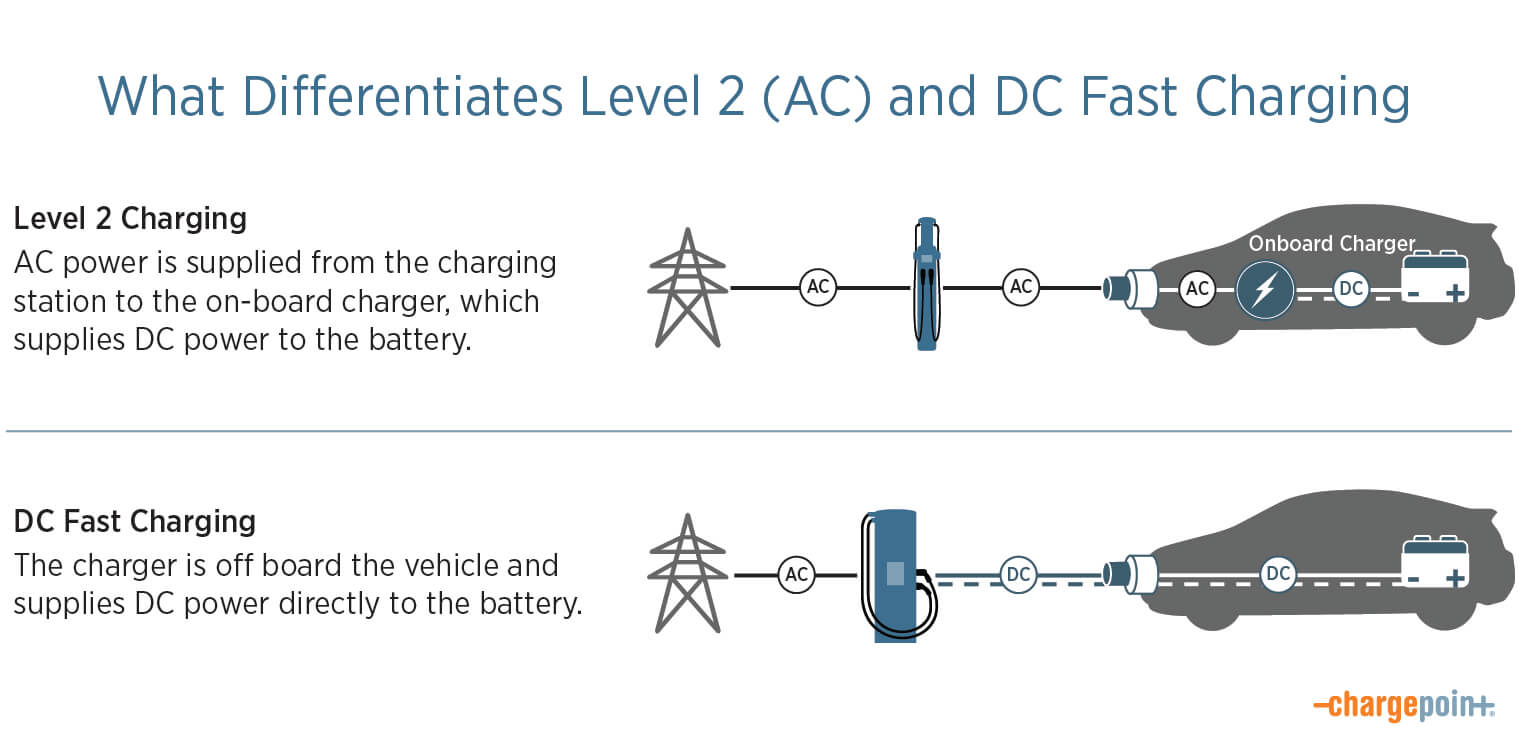 Charging times
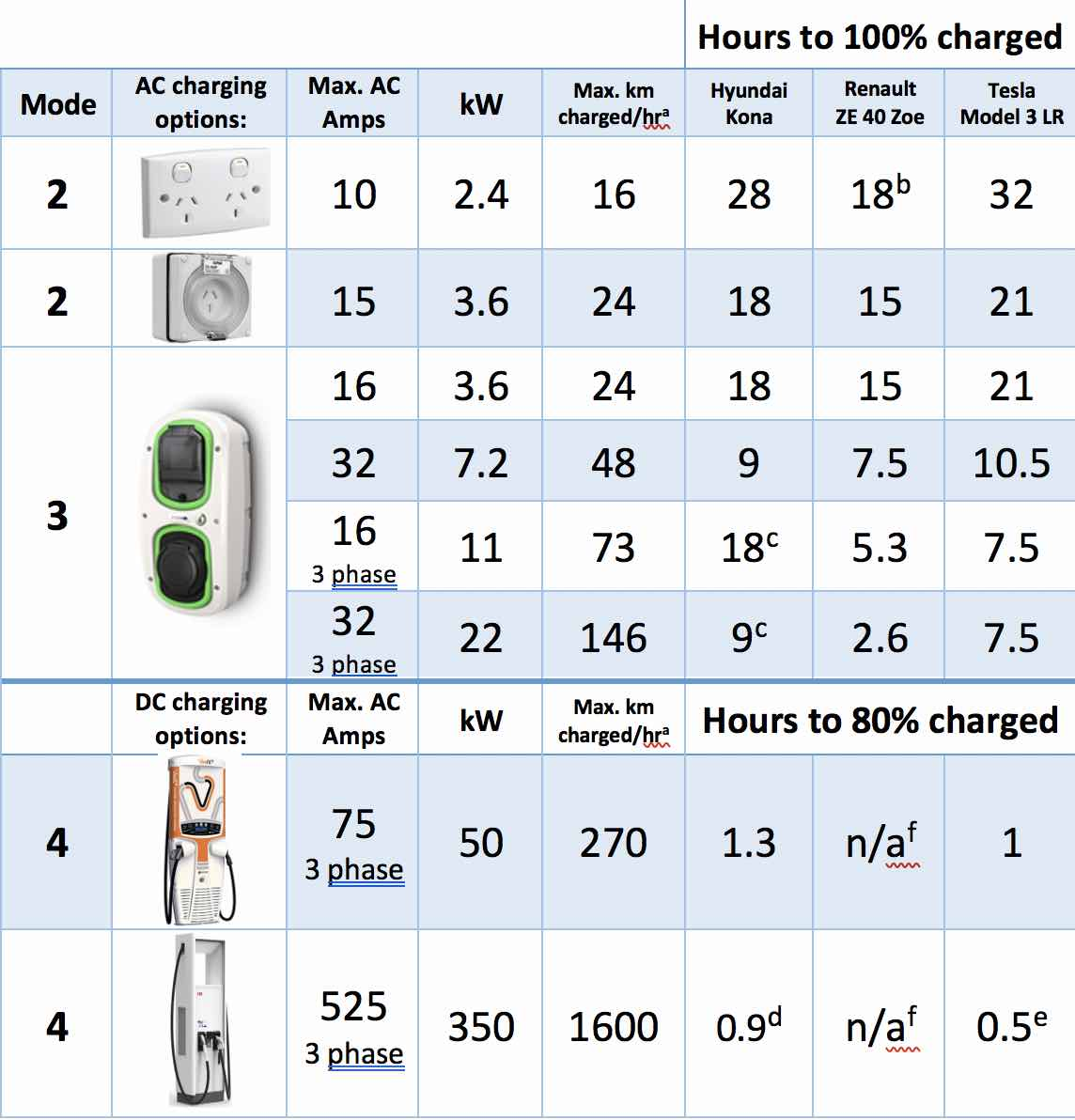 ~ $17.50 to charge
(22.96 ¢ / kWh)
$26.60 - $9.98
Peak 35.20¢/kWh
Off-peak 13.20¢/kWh
[Speaker Notes: Wagga Wagga to Sydney 450Km]
EVSE – Electric Vehicle Supply Equipment - Costs
Basic - Connect to single phase
Top EVSE - Monitor PV panel output - 3 phase
Wall mounted EVSEs $900 - $3000 for the unit.
Installation - $700 - $2000
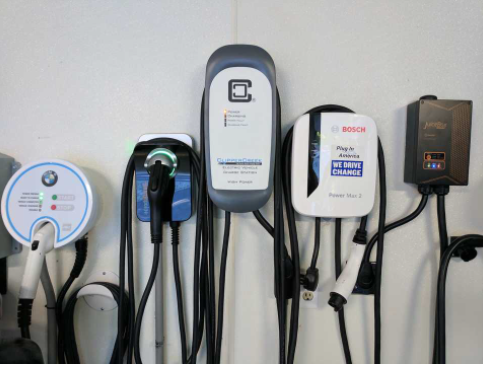 Fast DC Charging Station
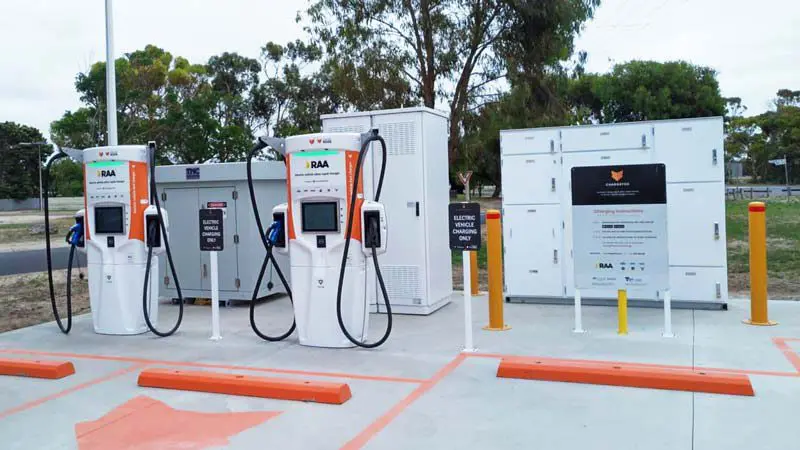 Charging & Range
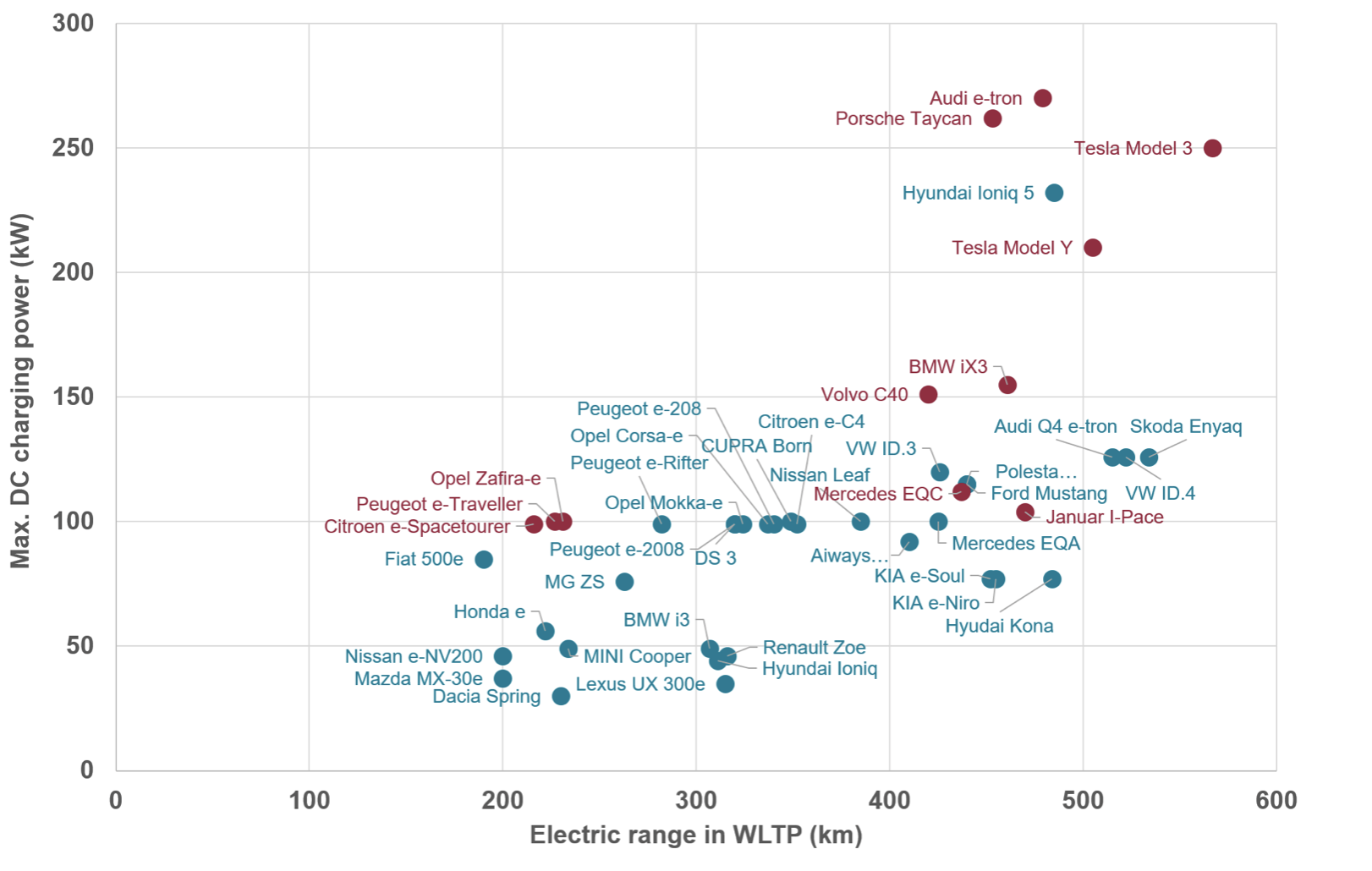 [Speaker Notes: “Worldwide harmonized Light-duty vehicles Test Procedure” (WLTP)]
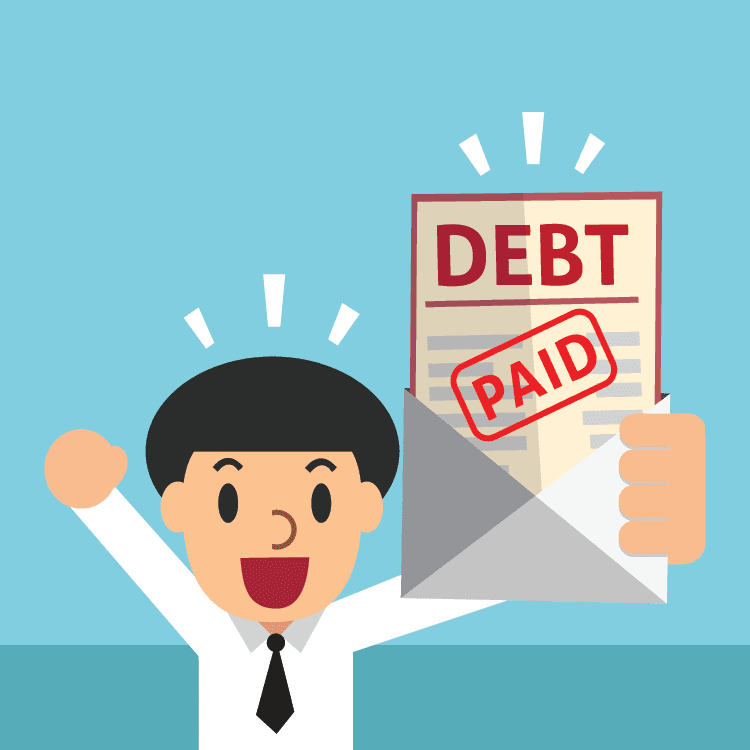 V2G Technology
By 2025, all new EVs will be V2G capable (ABC news 10 Aug 2021)
V2G / V2H chargers approved for AustraliaUpto $1,300 saving (ABC news 14 Feb 2022)
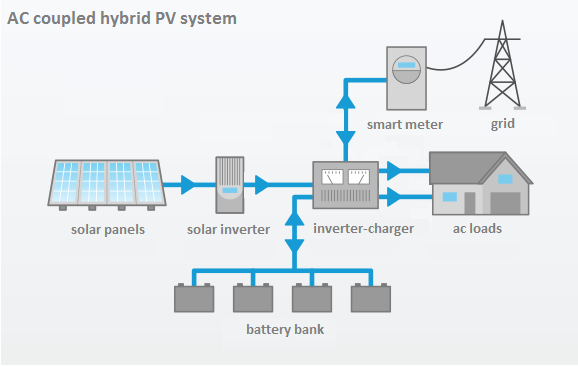 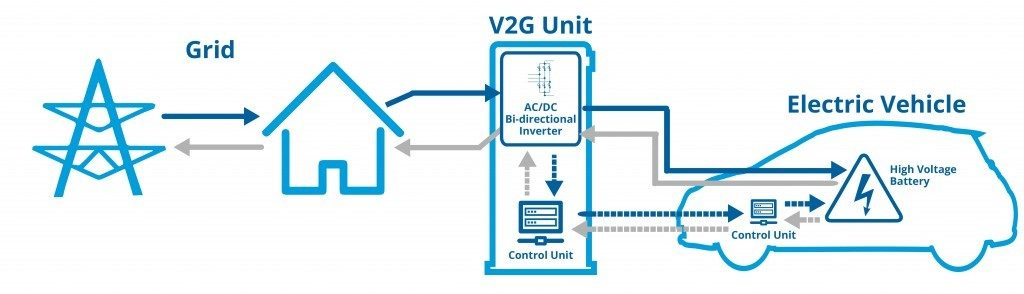 $10,000 (reportedly) for the Wallbox Quasar. (www.solarquotes.com.au 16/2/2022)
Batteries
A dry boring subject
'Battery technology is the main differentiator,' Nissan COO says (Yahoo Finance - 18 Feb 2022)
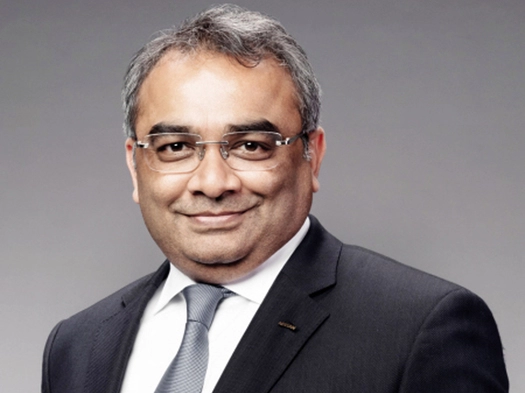 Ashwani Gupta
Bragging rights
I’ve got a supercharged V8
I’ve got a 4680 battery pack
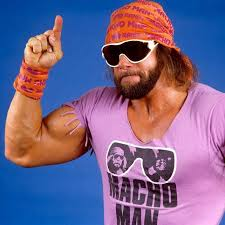 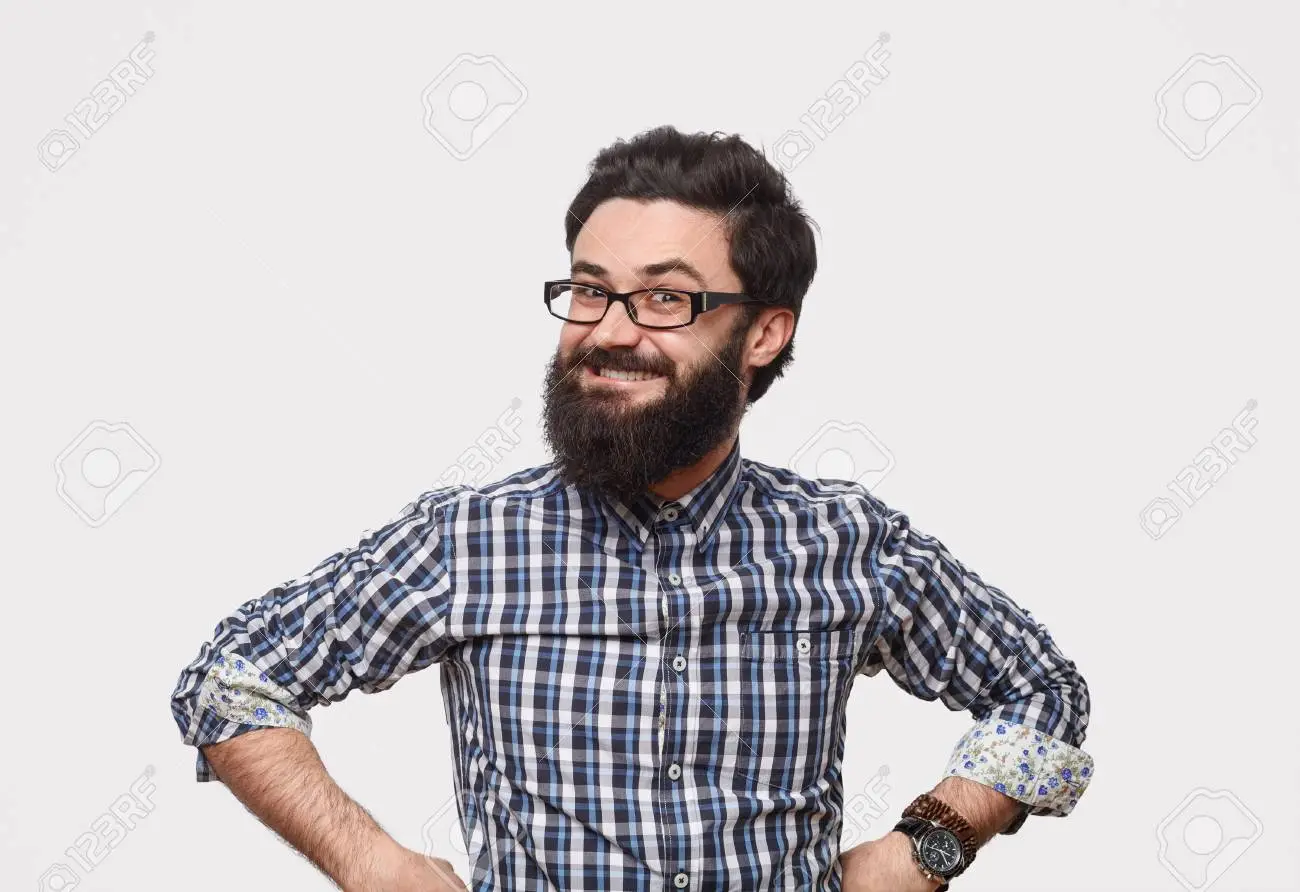 Battery Types - Where the development interest is
Development chasing the following:
Fast charge,
temperature operating window (-50°C up to 125°C), 
very low self-discharge, 
longer lifetime and cycling performances, 
higher energy density, 
lower weight,
lower cost
[Speaker Notes: Fast charge,
temperature operating window (-50°C up to 125°C), 
very low self-discharge, 
very long lifetime and cycling performances, 
higher energy density, 
lower weight, etc]
Battery Types - Where the development interest is
On the horizon battery types
Lithium Ion - Current technology
Lithium Ion - New generationGraphite, graphite/silicon or lithiated titanium oxides 	(- Cadmium [rare], Cobalt [rare], Nickel)
Lithium Ion/metal - Solid State		2.5 times more energy, 80% charge within 12 minutes	
Lithium/Silicon - Sulphur Cells		3 times more energy, could cost almost 30% to 50% less
Many other battery types being developed
Sodium Ion
Lithium Metal
Supercapacitors
Aluminium Air
Zinc Air
Gold nanowire batteries
Graphene batteries (Gabat)
Copper foam batteries (Samsung)
Silver-carbon solid state
Liquid Air
Liquid Metal
Metal Air (Rust battery)
Flow batteries
etc..
[Speaker Notes: Ground breaking discovery
Amazing break-through]
2. Lithium Ion/metal - Solid State
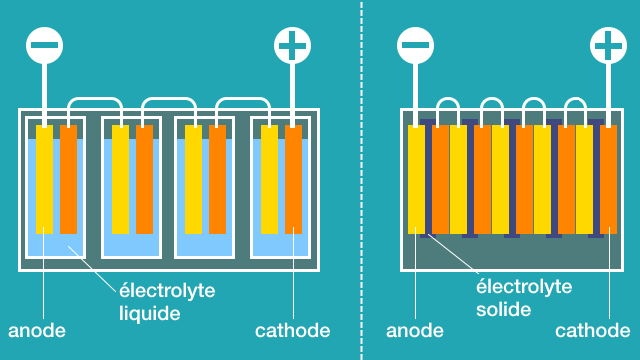 Battery Types - When? (Should I wait?)
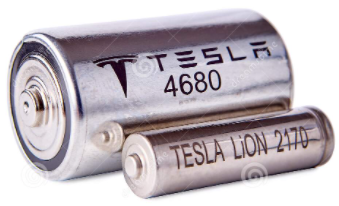 1. Lithium Ion - New generationGraphite, graphite/silicon or lithiated titanium oxides 		(- Cadmium [rare earth], Cobalt [rare earth], Nickel)Tesla is producing 4680 battery now (3/2/2022).  Batteries not yet in cars
2. Lithium Ion/metal - Solid StateSome on the road prototypesMassive investment - eg. Panasonic/Toyota US$13.6 Billion,
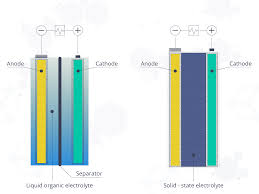 3. Lithium/Silicon - Sulphur ?
[Speaker Notes: 2170 vs 4680 cells = 4416 vs 960 quantity in pack
“pilot production facility” in Fremont and deploying large-scale production at other factories, including Gigafactory Texas and Gigafactory Berlin.]
ICEV / BEV Price parity
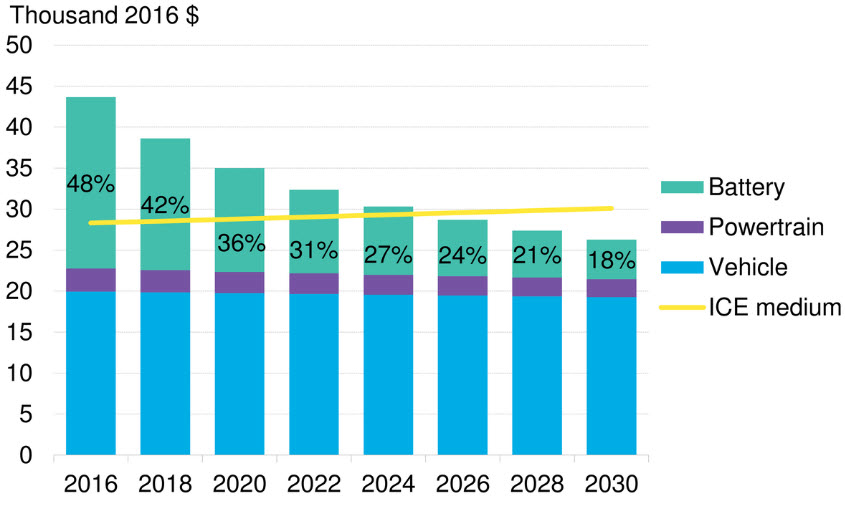 US$100/kWh battery cost
Bloomberg
Running Costs
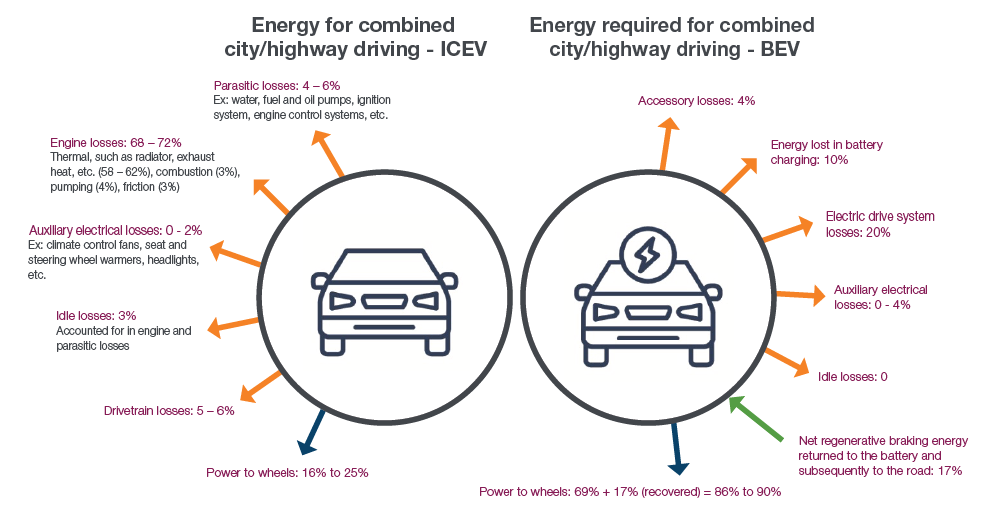 [Speaker Notes: ICE 30% efficient - 20% to the wheels
EV 80% efficient + 17% regen - 88% to the wheels]
‘Fuel’ Cost / 100 km
21% vs 88% = 4.2 times more energy efficient
$18.00 / 100 km vs $4.00 / 100 km 	(Home charging)
NSW RUC - 1 July 2027 or 30% EV - 2.5¢ / km ($2.50 / 100 km)
$18.00 / 100 km vs $6.50 / 100 km

Peak 35.20c/kWh		Off-peak 13.20c/kWh
Maintenance
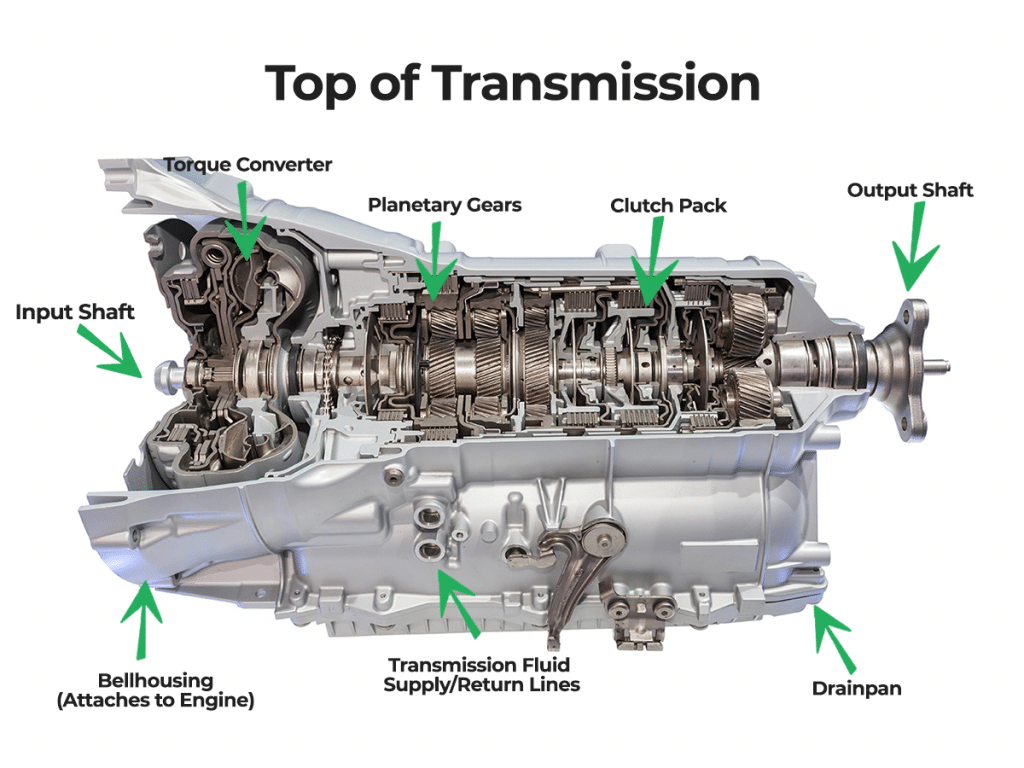 ICE Vehicle Drive Train
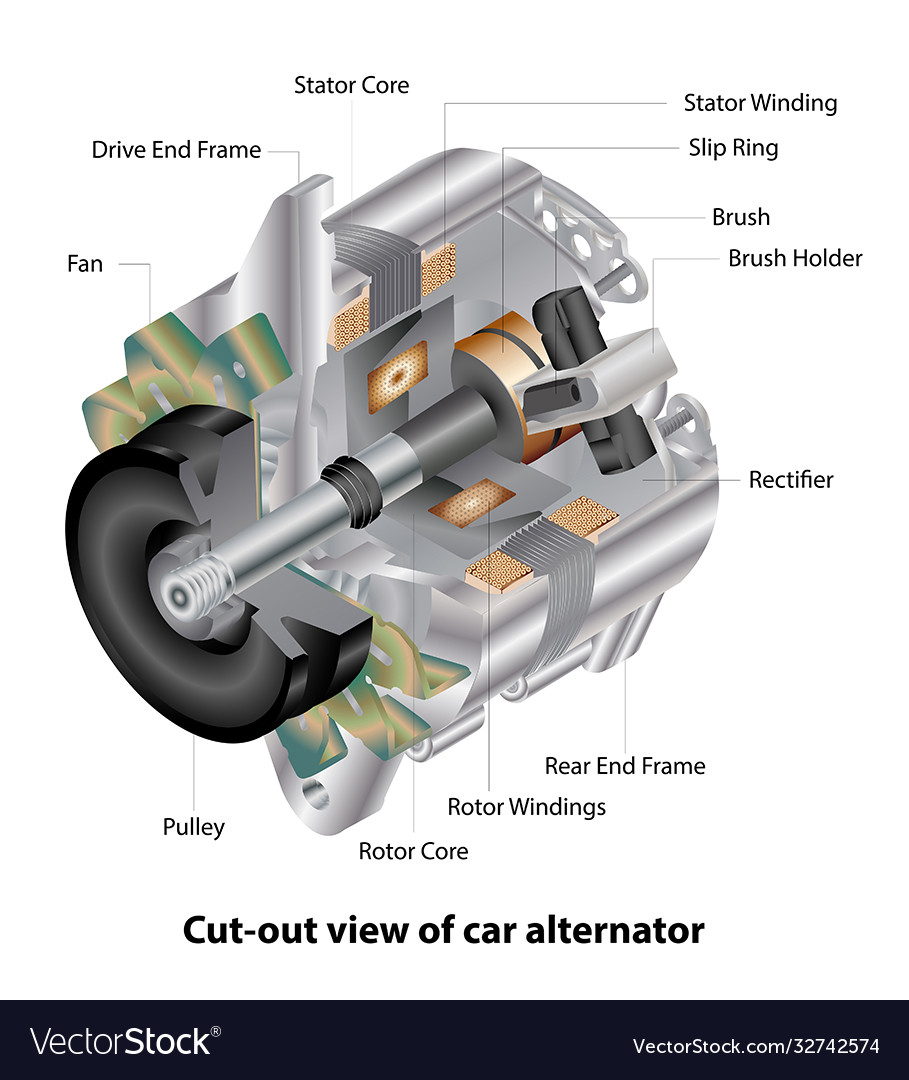 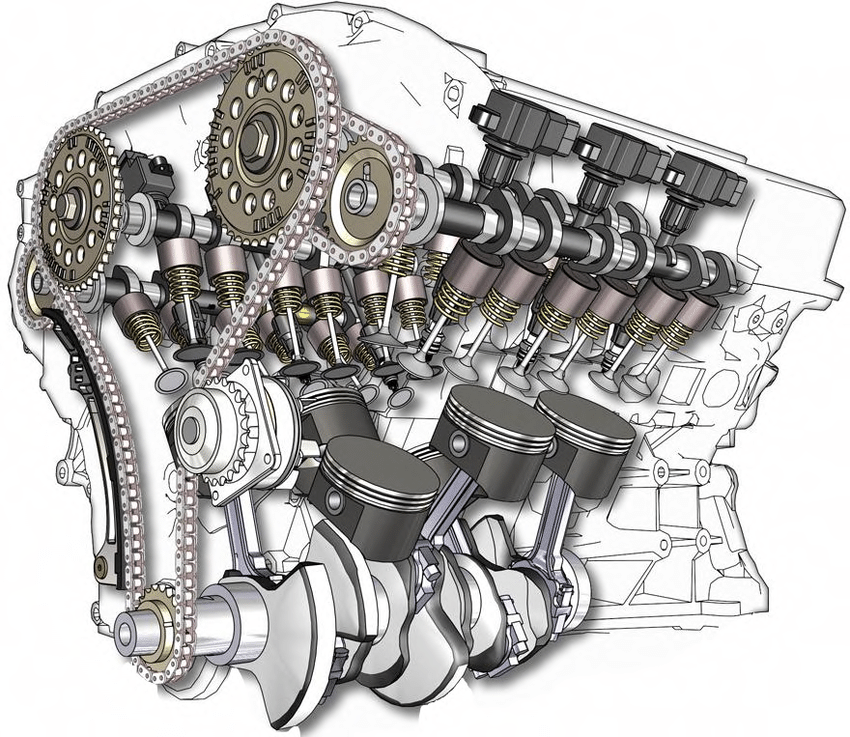 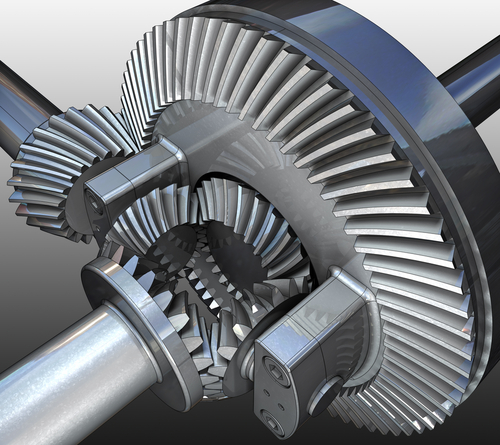 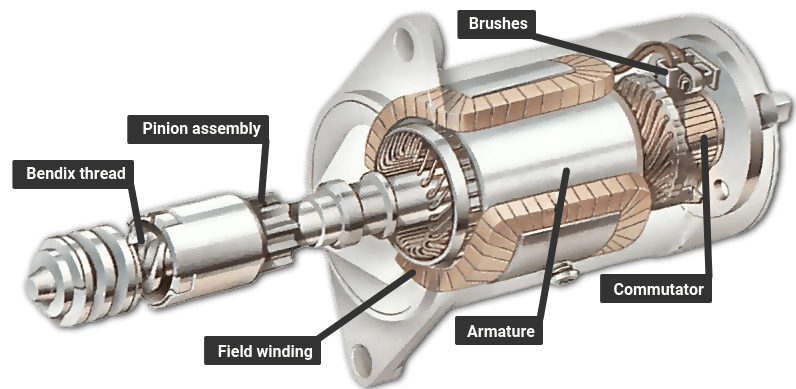 Complete Drivetrain - Tesla
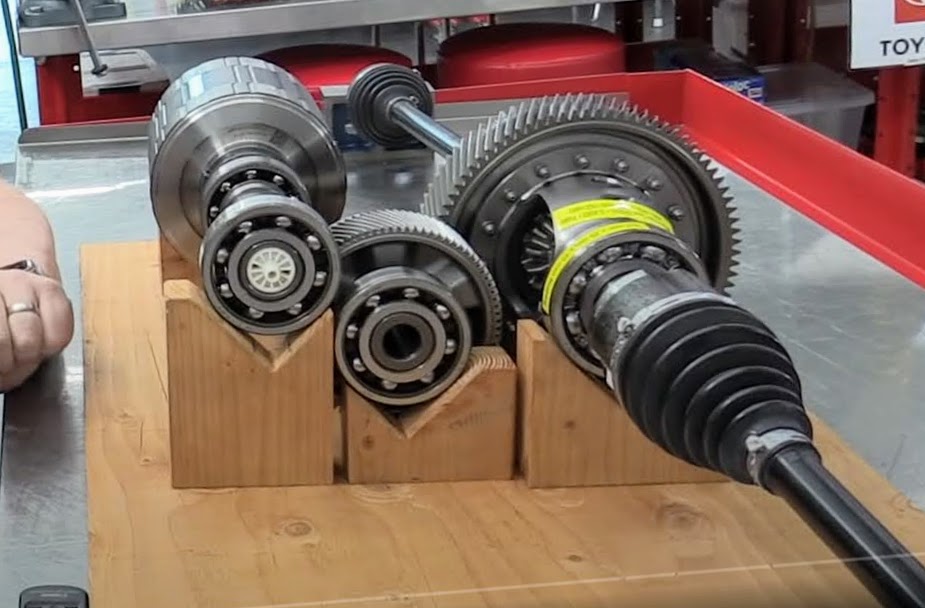 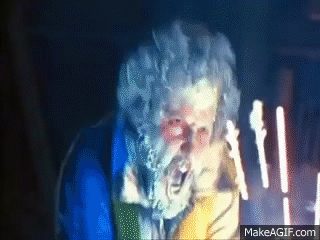 Maintenance
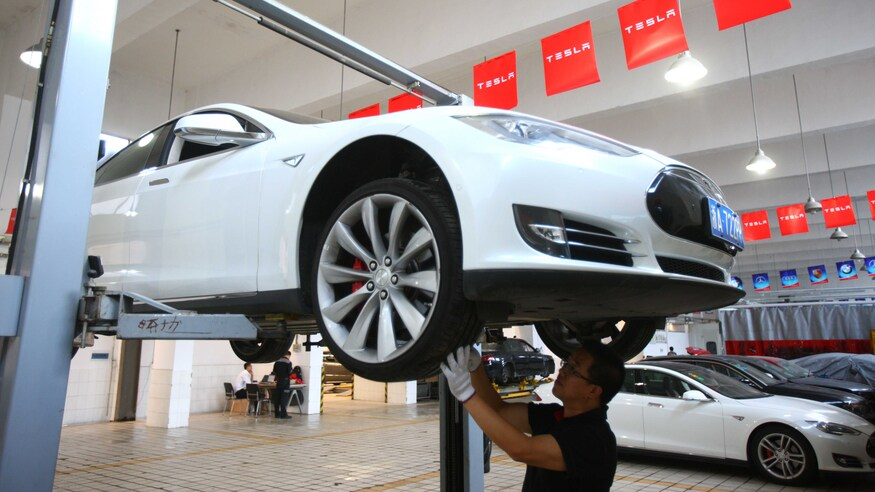 Compared to an ICE vehicleRelatively few moving parts
Tesla Service Plan:
Cabin Air Filter							3 Years
High Efficiency Particulate Air (HEPA) Filter (if fitted)	3 years
Air conditioning desiccant bag				3 years
Tire Rotation, Balance and Wheel Alignment		10,000 kms
Brake Fluid Test for contaminants				2 years
BrakesRegenerative braking
EV Maintenance Cost Is 40% Lower Than ICE (InsideEvs.com - 17/8/2021)
DANGER - Upto 800V charging300-400V AC Motor
To Conclude
Summary
2025 - 2030 Most manufactures will only produce EVs.
2025 - Price parity.  
2030 - Cheaper.
Much cheaper to run and maintain.
Battery development ?????
Lightyear One - 725 km (normal) 400 km (130 km/hr)
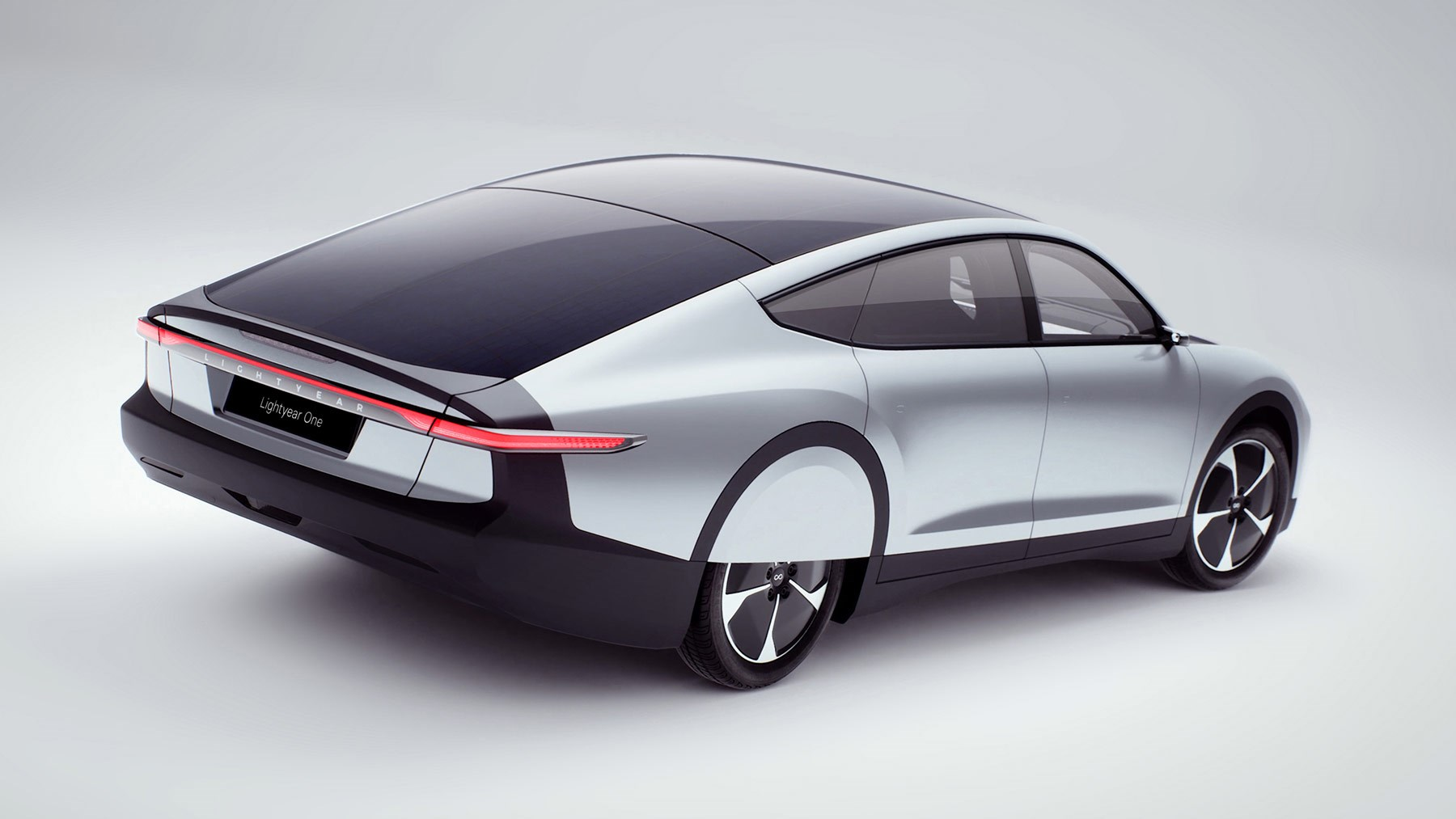 Aptera - 1600 km
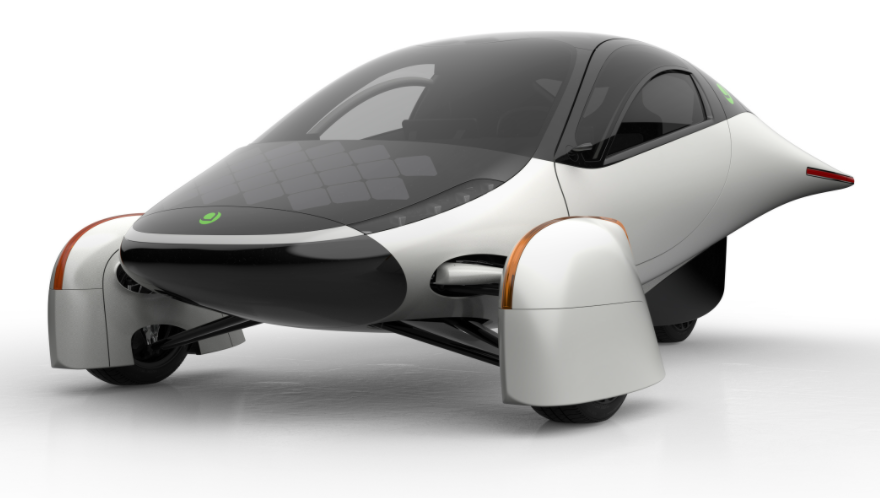 Questions
Performance?
Fires?
Hydrogen Vehicles?
Towing ability?
https://www.lifehacker.com.au/2021/06/electric-vehicle-australia/
https://www.youtube.com/watch?v=SRUrB7ruh-8&t=936s
https://www.solarreviews.com/blog/where-to-find-electric-car-charging-stations-and-more
https://thedriven.io/2021/12/22/charged-up-ready-to-go-how-it-is-to-buy-an-electric-car-these-days/
https://thedriven.io/2021/12/21/thinking-of-buying-an-electric-car-heres-your-essential-ev-holiday-reading/ 
https://cleantechnica.com/2021/11/27/electric-car-faqs-do-evs-all-use-the-same-plug/amp/ 
https://thedriven.io/2021/11/26/affordable-electric-cars-are-out-there-but-when-will-they-be-here/
https://thedriven.io/2021/11/23/greek-island-debuts-what-must-be-worlds-slowest-electric-police-cars/
https://thedriven.io/2021/11/16/electric-cars-could-one-day-power-your-house-heres-how-to-make-it-happen/
https://thedriven.io/2021/11/15/electric-cars-101-what-you-should-know-before-you-buy-an-ev/
https://thedriven.io/2021/08/23/the-australian-early-adopters-guide-to-the-electric-vehicle-transition/
https://www.abc.net.au/news/science/2021-08-10/v2g-vehicle-to-grid-pays-ev-owners-for-electricity/100353072